The Leidos Team
FROM LEFT TO RIGHT
Jim Moos
President, Civil Group
Jim Reagan
Chief Financial Officer - Consulting
Steve Hull
Chief Information Officer
Vicki Schmanske
Chief Corporate Operations Officer
Jim Cantor
Chief of Performance Excellence and Strategic Partnerships
Jerry Howe
General Counsel
Kamal Dua
Chief Audit Officer
Paul Engola
Chief National Security Space Officer
Liz Porter
President, Health Group
Gerry Fasano
President, Defense Group
Michele Brown
Chief Ethics & Compliance Officer
Roy Stevens
President, Intelligence Group
Jim Carlini
Chief Technology Officer
Roger Krone
Chairman and Chief Executive Officer
David King
Group President, Dynetics
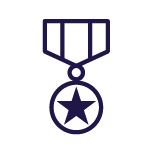 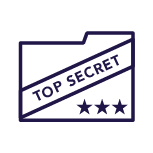 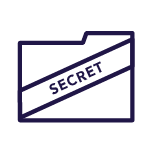 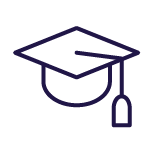 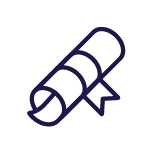 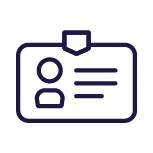 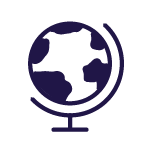 21%
63%
37%
7,018
1,071
15K
37K
MILITARY
VETERANS
TOP SECRET
AND ABOVE
MASTER’S
DEGREES
CLEARED
EMPLOYEES
EMPLOYEES
WORLDWIDE
SECRET
PhDs
2
Our Markets
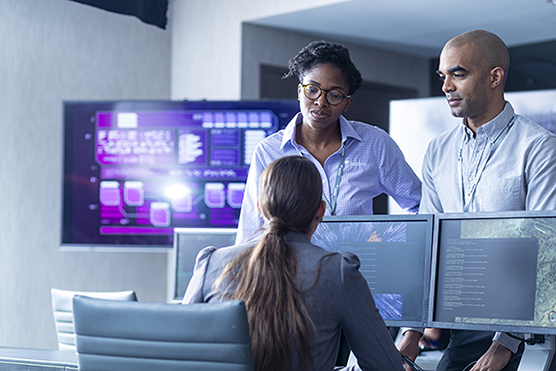 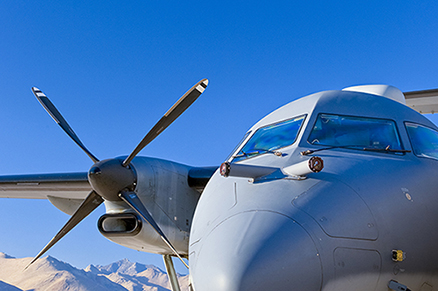 DEFENSE
CIVIL
HEALTH
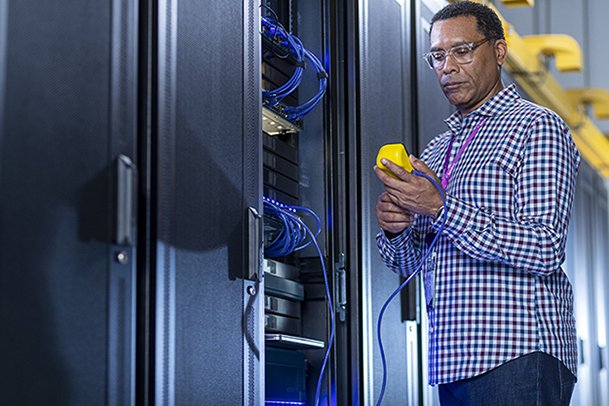 INTELLIGENCE
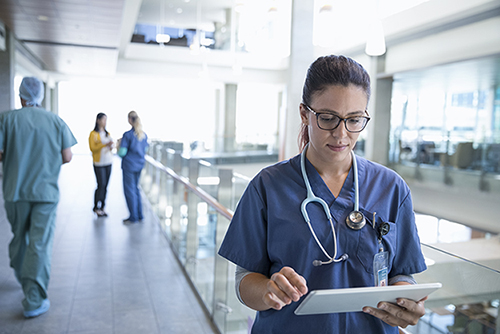 3
Broad Technical Capabilities
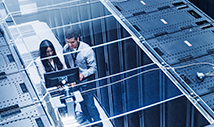 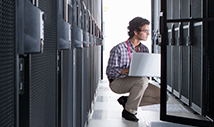 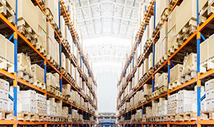 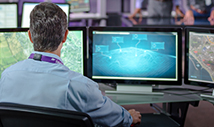 CyberOperations
Advanced Cyber resilienceat Scale
Operations& Logistics
Transformationallogistics
DigitalModernization
Mission enablement and operational efficiencies
Mission Software Systems
Advanced multi-domain systems
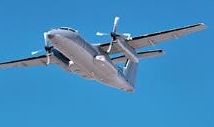 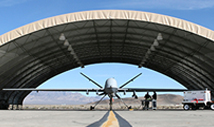 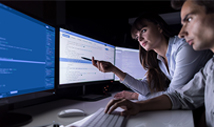 Integrated Systems
Mission-effective integrated HW & SW systems
Sensors, Collections,& Phenomenology
Disruptive sensor-based systems using detailed physical modeling
Mission Support
Mission solutions via depth, breadth at competitive costs
Secure Development
and Operations
Data Science and Engineering
Rapid Prototyping and Manufacturing
System Engineering and Integration
4
Civil
Areas of Expertise
Marquee Programs
Primary Customers
Airport and Border Security
Artificial Intelligence/Machine Learning
Aviation Systems  
Cloud and Cybersecurity 
Critical Infrastructure Security 
Energy Efficiency 
Enterprise IT Modernization
Environment and Infrastructure
Mission Operations and Logistics 
Power Delivery
Department of Energy
Federal Aviation Administration 
Global Airport Operators 
Department of Justice
NASA
National Science Foundation
Transportation Security Administration 
Utilities
NASA End User Services Technologies 
DOE Hanford Site Mission Essential Services
NSF Antarctic Support Contract 
NASA Cargo Mission Contract 
FAA En Route Automation Modernization
FAA Mode S Beacon Replacement System
Schipol Airport Checkpoint Modernization
Entergy Power Delivery and Digital Utility
5
Defense
Areas of Expertise
Marquee Programs
Primary Customers
Airborne ISR
Artificial Intelligence/Machine Learning
C4ISR
Cloud
Cyber
Data Analytics
Digital Modernization
Maritime Autonomy
Modeling, Simulation, and Training
Operations and Logistics
Secure Development and Operations
Sensors and Situational Awareness
Undersea Sensors
U.S. Army
U.S. Air Force
U.S. Navy
DARPA
DISA
COCOMS
DISA GSM-O
Airborne ISR Platforms
Air Force ACC ISR
AFGHAN CLS
GCSS-AF
AFNCR Enterprise IT
Warfighter Readiness Training
High Fidelity Simulation
F16 AIS PSI
Navy Sea Hunter
Army AFATDS
VAREC Fuels Management
6
Health
Areas of Expertise
Marquee Programs
Primary Customers
Artificial Intelligence/Machine Learning
Digital Modernization
Electronic Health Records
Industrialization of Healthcare Operations
Life Sciences
Medical Exams
Secure Agile Development/Operations
CMS
Defense Health Agency (DHA)
Department of Veterans Affairs
Health and Human Services 
Social Security Administration 
Commercial Payers & Providers
CMS IHCSS
DHMSM/MHS Genesis
FDA MARCS
Frederick National Laboratory for Cancer Research  
VBA Medical Disability Exams (MDE)
7
[Speaker Notes: We have decades of experience serving commercial and federal customers. 

The most notable example of our current work is Defense Health Agency’s (DHA) GENESIS Program

$4.3B IDIQ Ceiling Value
9.6M Beneficiaries

Mission Need:
Improve the health and medical readiness of the US Military

Leidos Response:
Assembled team of leaders in military health, health IT, EHR implementations, and consulting
Designed a highly interoperable system based on commercially available (COTS) solutions
Ensuring smooth transition from legacy system both technically and operationally
Enabling a data platform that leverages a high volume of patient data to improve health outcomes & military readiness

Related Programs: 
VA Data Center
DoD Nurse Advice Line
SSA IT Support Services

Positioned for: 
Global health IT opportunities]
Dynetics-LInC
Areas of Expertise
Marquee Programs
Primary Customers
AI/ML and Data Analytics
Autonomy
Cyber and IT Solutions
Directed Energy – Laser and High Power Microwave
Distributed Ground Sensing 
Electronic Warfare
Foreign Weapons System Intelligence 
Hypersonics
Space Systems, Sensors, and Platforms 
Unmanned Systems
Weapons Technology
U.S. Air Force
U.S. Army
U.S. Navy
DTRA
Intelligence Community
NASA 
OSD (DARPA, MDA)
Adaptive Radar Countermeasures
Common Hypersonic Glide Body Production
Gremlins Recoverable Unmanned Aircraft System
HBTSS and Next Gen OPIR
Human Lunar Landing System
Mobile Force Protection
Small Glide Munition
Space Launch System Universal Stage Adapter
THOR High Power Microwave
8
Intelligence
Our intelligence capabilities provide seamless transition from strategic to tactical levels, integrating novel methods into current operations and leveraging big data architectures and analytics that enable users to provide critical decision support at revolutionary speed. With expertise in cloud-enabled automation and augmentation and a team adept at harnessing machine learning, we’re applying powerful analytic tools for superior performance and protection despite a staggering breadth of data. We’re focused on ensuring our intelligence customers have the right tools, technologies, and tactics to keep pace with an ever-evolving threat landscape and succeed in their mission to protect people and critical assets around the world.
$2.2
BILLION REVENUE
85%
FEDERAL

15%
COMMERCIAL
FY 2019
REVENUES
U.S.REVENUE
Long Term Customer Relationships
ARMY40+ Years

NAVY40+ Years

CLASSIFIED CUSTOMERS
30+ Years
GLOBALREVENUE
9
Intelligence
Areas of Expertise
Marquee Programs
Primary Customers
Artificial Intelligence/Machine Learning
C4ISR
Cloud
Cyber 
Data Analytics
Digital Modernization
Intelligence Services, Analysis and Linguistics
Operations and Logistics
Secure Development and Operations
DIA
DNI
FBI
NGA
NSA
DHS
Customs & Border Protection 
Classified
Australian DoD
Australian Taxation Office
CP CIOG
Classified Intelligence Community Programs
10
Making Your Resume Bot-Proof
What is an ATS?
Definition
An applicant tracking system (ATS) is a human resources software that acts as a database for job applicants. ATS are used by companies of all sizes to organize, search, and communicate with large groups of applicants. 90% of Fortune 500 companies use an ATS as a part of their recruiting process
What does an ATS do?
The main goal of an ATS is to make life easier for recruiters and hiring managers. Companies often hire for multiple positions at once and receive hundreds if not thousands of applicants for each job opening. When a recruiter or hiring manager receives that many resumes, it’s not feasible for them to carefully read each one.
ATS makes searching easier—or even automated—saving time while avoiding human error.
How does an ATS work?
When you apply through an ATS, you will most likely be asked to answer what are called “knockout questions.” Knockout questions can be in the style of check boxes or short answer questions. Their purpose is to narrow the pool of applicants.
If an applicant answers any of the knockout questions unsatisfactorily, the resume will either be flagged or auto-rejected by the ATS. If you answer the knockout questions correctly, your resume will make it through to the next stage.
All applicant tracking systems parse and store resume information in ways that make resumes easy to filter and search by keyword.
How does an ATS use bots?
All ATS tools have some form of a bot to parse your resume and, in some cases, to “score” a resume.
For “scoring” systems, your resume will frequently not be seen by the recruiting or hiring team for consideration if it doesn’t meet the predetermined “match score”.
12
Resume Parsing
What is Parsing?
Parsing usually applies to text - the act of reading text and converting it into a more useful in-memory format, "understanding" what it means to some extent. So for example, an XML parser will take the sequence of characters (or bytes) and convert them into elements, attributes etc.
How does parsing a resume work?
How does resume parsing work? Resume parsing begins by uploading, automatically or manually, all applications for a given position into the parsing software. Once the applications are uploaded, resume parsing tools scan each document and extract all relevant information and applications, based on a recruiter's needs.
How do I know if my resume is ATS friendly?
Traditional, reverse-chronological format.
Relevant keywords used throughout the resume.
Simple formatting with clear headings.
Degrees and abbreviations are spelled out.
All experience relates to the same career target.
Can I check to see if my resume is formatted correctly for a bot?
YES! There are online tools available
www.resumego.net
https://www.zipjob.com/blog/ats-resume-test/ 
https://resunate.com/  - Let’s you copy the job and your resume side-by-side to see where you “rate”
13
Resume Writing Tips
Mirror the job description(s)
Use as much verbiage from the job posting as possible. 
This is only an option if you’re applying to one job at most companies.
For a broader resume, do your research!
Run a job search and find positions that meet your criteria. 
Look for similar requirements across all postings – skills, applications, and responsibilities. 
Highlight repeated requirements and compare them to your skills
Create a resume that includes as many of the standard requirements as possible. Aim for a 90% match

Include skills and keywords multiple times throughout the resume
Tell your “story” and create context
Use your resume to describe the work you’ve done and the impact it had
Include a skills area in your resume and be sure to weave those skills into your job or project descriptions.
Write out acronyms at least once in your resume – ATS = Applicant Tracking System
If you repeat the term, start using the acronym as “Applicant Tracking System/ATS”, then shorten to acronym if used more that twice.
Use your verbs! How did you use the skill? Did you develop, create, implement, architect?
14
…Resume Writing Tips
Separate Paid Experience versus Project or Volunteer Work
Integrated ATSs will use your resume throughout the onboarding process
Paid experience will be verified through the pre-employment background investigation
Having unpaid work noted as experience will slow the process, sometimes cause an “adverse” result 

Note your location on your resume
Some search functions within an ATS will only include results based on zip codes
Full address is not required
Multiple locations (school, home, target market) can be listed
15
Q & A
16